Отчет по летней оздоровительной работе  2013 год.
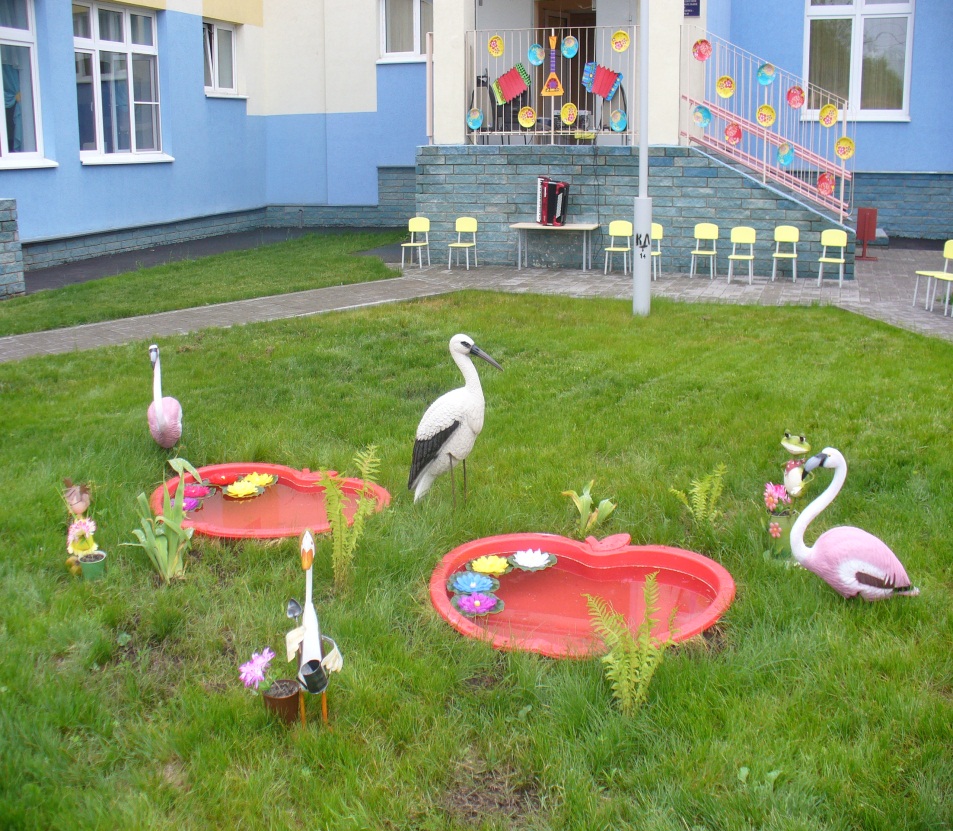 Группа № 8
« Золотая рыбка»

Выполнила воспитатель
Ануфриенко Р.Р.
Задачи летней оздоровительной работы:
Продолжать формировать у детей интегративное качество «Физически развитый» через систему закаливающих мероприятий в условиях лета.
Продолжать формировать интегративное качество «Способный решать интеллектуальные задачи» в процессе организации экспериментальной деятельности детей на прогулке.
Работа в летний период проводилась по направлениям:1.воспитательно-образовательная работа;2.оздоровительная;3.работа с родителями.
Физкультурные занятия
Культурно-гигиенические навыки
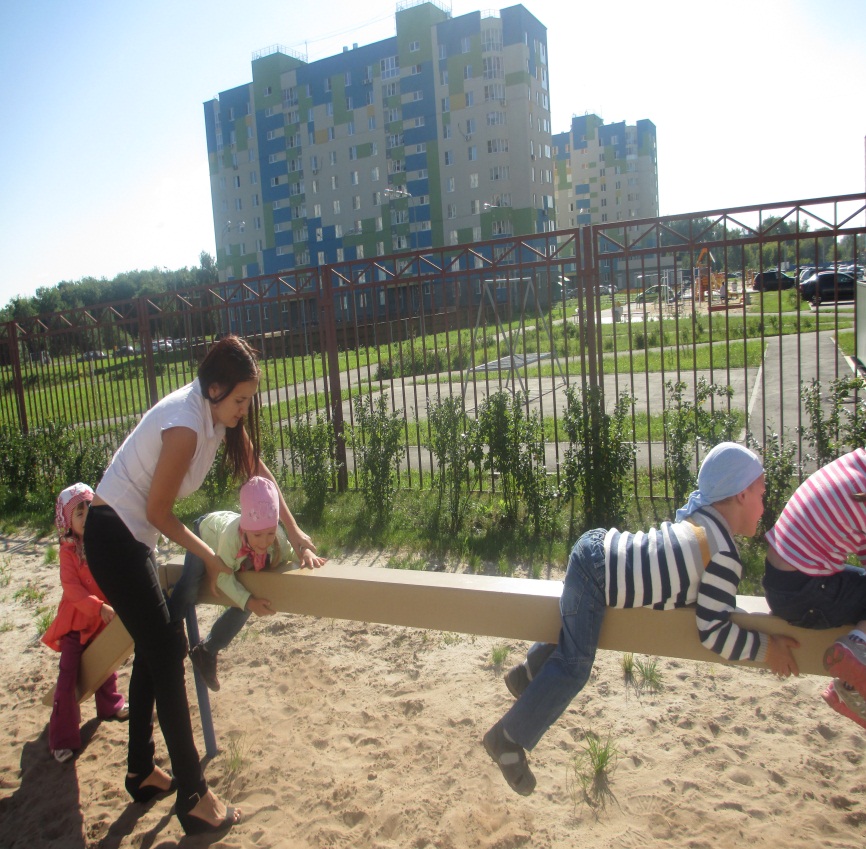 На территории детского сада весь летний период работали музыкальные и физкультурные площадки.
Закаливающие мероприятия
Купание в бассейне
Воздушные ванны
Игровая деятельность детей на прогулке.
Сюжетно ролевая игра «Семья»
Подвижные игры
Для родителей были подготовлены консультации:
Лето-пора закаляться
Летний отдых
Игры с песком и водой
Солнечный удар
Отравления
Детский дорожно-транспортный травматизм
Безопасность детей
Кишечные инфекции
Папка-раскладушка 
«О летнем отдыхе детей»
Праздники и развлечения.
Концерт:
 «День защиты детей»
Конкурс 
рисунков на асфальте
Наблюдения в природе
Трудовая деятельность детей.
На территории участка  вместе с детьми организовалицветники. Ухаживали и наблюдали за ростом цветов.
.
Опытно-экспериментальная деятельность .
Изучение свойств песка.
Изучение свойств воды
Спасибо за внимание!